GMP
Validálás
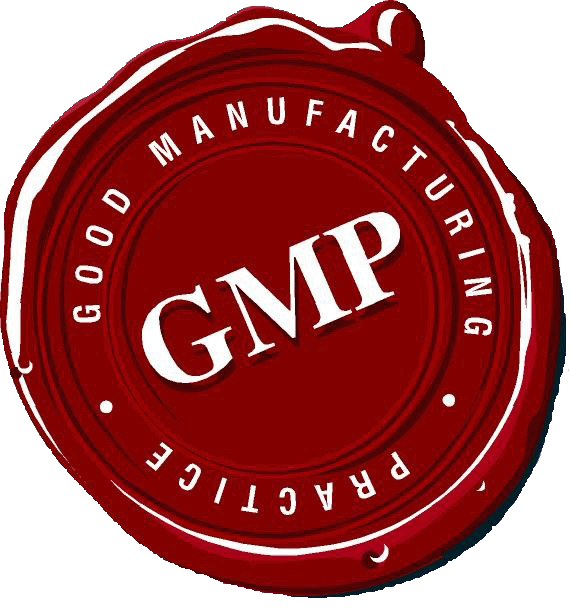 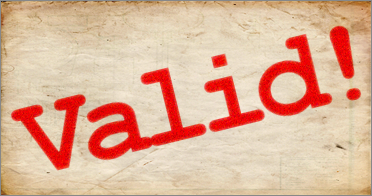 Takács Rebeka
Reider Hajnalka
Good Manifacturing Practice -Helyes Gyártási Gyakorlat
A termékbiztonság és az egyenletes termékminőség érdekében alkalmazható módszerek gyűjteménye. 

USA  Élelmiszer és Gyógyszerészeti Hivatala (FDA) dolgozta ki.

Elsősorban a gyógyszer- és élelmiszeriparban terjedt el.
(Élelmiszerekre a Magyar Élelmiszerkönyv tartalmaz információkat)
Gyógyszergyártási tevékenység
Magyarországon bármilyen gyógyszergyártási tevékenység
OGYI (Országos Gyógyszerészeti Intézet) engedély köteles. 

hatóanyagok gyártását, 
csomagolását, 
gyógyszerkészítmények gyártását, 
felszabadítását, 
minőségellenőrző vizsgálatát 

Feltétel: érvényes törvények, rendeletek és GMP irányelvek szerinti működés
A hatályos európai irányelv (Eudralex Volume IV) fordítása
 
4. verzió
2011. Június 30.
 
 
„Az emberi alkalmazásra kerülő gyógyszerek gyártásának személyi és tárgyi feltételeiről” című 44/2005. (X. 19.) EüM rendelethez
 http://www.ogyi.hu/dynamic/a_helyes_gyogyszergyartasi_gyakorlat_honlapra_110616.pdf
 
 
 

ORSZÁGOS GYÓGYSZERÉSZETI INTÉZET
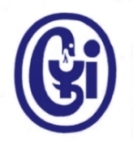 I. rész Gyógyszerkészítményekre vonatkozó általános szabályok
1. Fejezet:   Minőségirányítás
2. Fejezet:   Személyzet
3. Fejezet:   Helyiségek és berendezések
4. Fejezet:   Dokumentáció
5. Fejezet:   Gyártás
6. Fejezet:   Minőség-ellenőrzés
7. Fejezet:   Szerződésen alapuló gyártás és analízis
8. Fejezet:   Panaszok és forgalomból való kivonás
9. Fejezet:  Önellenőrzés
II. rész Gyógyszerhatóanyagok gyártására vonatkozó alapkövetelmények:

http://ec.europa.eu/health/files/eudralex/vol-4/2007_09_gmp_part2_en.pdf

III. rész A GMP-hez kapcsolódó dokumentumok
Mellékletek:
1. melléklet:	Steril gyógyszerkészítmények gyártása
2. melléklet:	Biológiai eredetű gyógyszerek gyártása
3. melléklet:	Radioaktív gyógyszerek gyártás
4. melléklet:	Állatgyógyászati gyógyszerek gyártása
5. melléklet:	Állatgyógyászati immunológiai gyógyszerek gyártása
6. melléklet:	Orvosi gázok gyártása
7. melléklet:	Növényi eredetű gyógyszerek gyártása
8. melléklet:	Kiindulási anyagok és csomagolóanyagok
				mintavételezése
9. melléklet:	Folyadékok, krémek és kenőcsök gyártása
10. melléklet: 	Inhalálásra szánt, szabályozott adagolású
			  	nagynyomású aeroszolok  gyártása
11. melléklet:  	Számítógépes rendszerek
12. melléklet:   	Ionizáló sugárzás alkalmazása a 				    			gyógyszergyártásban
13. melléklet:   	Vizsgálati készítmények gyártása
14. melléklet:  	Emberi vérből vagy emberi plazmából 		               			származó gyógyszerek gyártása
15. melléklet:   	Kvalifikálás és validálás
16. melléklet:   	Meghatalmazott személy (Qualified Person[QP] által 				kiadott bizonylat és gyártási tétel felszabadítás
17. melléklet:   	Parametrikus felszabadítás
18. melléklet:   	Gyógyszerhatóanyag gyártása
19. melléklet:   	Referencia minták, ellenminták
20. melléklet:   	Minőségügyi kockázatkezelés irányítás  		              			(Quality Risk Management = QRM)]
1. Minőségirányítás
Alapelv:
A termék megfelelő legyen arra a célra, amire szánták, és a forgalomba hozatali engedély követelményeinek eleget tegyen.
A termék ne veszélyeztesse a beteget (nem kielégítő:biztonság,minőség,hatékonyság által)
A minőség megvalósításáért a gyógyszergyártó cég felső vezetése felelős
Dokumentáció mindenre terjedjen ki, hatékonyságát folyamatosan kísérjék figyelemmel
Legyen alkalmas személyzet, elegendő és megfelelő helyiség, berendezés és eszköz.
1. Minőségirányítás
A minőség biztosítás (Q.A.), gyógyszerkészítmények helyes gyártása (GMP), minőség-ellenőrzés (Q.C.) szorosan összefügg, ezeket  ismerni kell!
1.1. Minőségbiztosítás (Quality Assurance-QA)
Azon megtervezett és szervezett munkák összessége, melyek betartásával megvalósítható az, hogy a gyógyszerek minősége megfeleljen a felhasználás céljára.

Beletartozik mindaz ami önmagában vagy más tényezőkkel együtt befolyásolhatja a termék minőségét.

Magába foglalja a GMP-t
1. Minőségirányítás
Minőségbiztosítás feladatai:
GMP és GLP figyelembe vétele gyógyszerek tervezésekor és fejlesztésekor
Alkalmazott gyártási és ellenőrzési tevékenységek meghatározása (GMP alapján)
A vezetők felelősségének tisztázása
Gyártás, szállítás, valamint a megfelelő kiindulási és csomagolóanyagok intézése
Köztitermékek ellenőrzés, egyéb gyártásközi és validálási vizsgálatok elvégzésének betartatása
Biztosítja, hogy a késztermékeket a pontosan leírt eljárás szerint szabályosan gyártsák és ellenőrizzék
Forgalomba hozatal előtt Q.P.(meghatalmazott személy) igazolása szükséges
Intézkedések a gyógyszerek szállítására, raktározására és kezelésére, hogy  azok az eredeti minőségüket a lejárati idejük végéig megőrizhessék
Rendszeres ellenőrzések és/vagy auditok a min. bizt. rsz. hatékonyságának és  alkalmasságának felmérésére
1. Minőségirányítás
1.2. Minőség-ellenőrzés (Quality Control-QC):
A GMP-nek az a része, mely a mintavétellel, minőségügyi előírások elkészítésével, a vizsgálatok elvégzésével, a szervezéssel, dokumentálással, felszabadítás ügyével foglalkozik

Biztosítható, hogy a szükséges vizsgálatokat elvégezzék, és hogy a minőségük pontos megállapítása nélkül ne lehessen az anyagokat/termékeket felhasználásra/kereskedelmi forgalomba hozatalra felszabadítani

Termékminőségi felülvizsgálat végzése megfelelő rendszerességgel.
Minőséggel kapcsolatos összes visszautasítás, panasz, kivonás és az ezekkel kapcsolatos kivizsgálások felülvizsgálata

Ha a forgalmazó és a gyártó nem ugyanaz a személy, szerződésben rögzíteniük kell a termékminőségi felülvizsgálattal kapcsolatos felelősségeket és kötelességeket.
1. Minőségirányítás
1.3. Helyes Gyógyszergyártási Gyakorlat (GMP)
„A Helyes Gyógyszergyártási Gyakorlat (GMP) a minőségbiztosításnak az a része, amelynek betartásával elérhető, hogy a termékeket mindenkor olyan minőségi követelmények szerint gyártsák és ellenőrizzék, amelyek alkalmazása biztosítja, hogy ezek a termékek a forgalomba hozatali engedély követelményeinek eleget tegyenek és megfeleljenek arra a célra, amire szánták. A GMP követelményei a gyártáson kívül a minőségellenőrzésre is vonatkoznak.”
1. Minőségirányítás
GMP alapkövetelményei:
gyártási eljárások pontos definiálása, felülvizsgálata, minőségi követelmények és előírások betartásának folyamatos igazolása
gyártás kritikus lépései és a komolyabb változások validálása
előírások világos és félreérthetetlen nyelvezettel való leírása
személyzet kiképzése, hogy a feladatukat hibátlanul végezzék
lépések dokumentálása és a feljegyzések megőrzése (kiszállításra vonatkozóan is)
minőségi romlás veszélye minimális legyen (kiszállításkor és a nagykereskedelmi forgalomban)
visszahívási rendszer kidolgozása (kereskedelemből/fogyasztótól is)
Kikerült termékekkel kapcsolatos panaszok kivizsgálása, minőségi hiba okának feltárása, hibás tétel visszahívása, megismétlődés megakadályozása
1. Minőségirányítás
IX. GMP szabályai értelmében szükség van:
Megfelelően képzett, elegendő gyakorlattal rendelkező személyzetre
Alkalmas helyiségekre és elegendő helyre
Célszerű berendezésekre és ellátórendszerekre
Hibátlan anyagokra, tartályokra és címkékre
Jóváhagyott előírásokra és utasításokra
Helyes raktározásra és szállításra
2. Személyzet
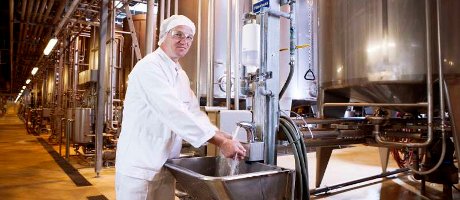 Hibátlan gyógyszerek gyártásához elegendő számú, kellően képzett, megbízható szakemberek kellenek
Egyértelmű felelősség meghatározás
Tisztázott és megfelelően szétosztott a feladatkörök, munkaköri leírásban rögzítve (ne legyen átfedés, hézag)
Felelős beosztásban lévőknek helyettes 
Folyamatos oktatás GMP-ről, személy által végzett munkáról, higiénés követelményekről (belépéskor orvosi vizsgálat;időközönként ismétlése)
Higiéniás program: vezetőség szerepe; szem. egészségével, öltözködésével, gyakorlati higiéniájával összefügg (étel,ital,dohányzás, kézmosás)
2. Személyzet
Kulcsemberek
Teljes munkaidőben kell foglalkoztatni
Egymástól független személy!
Termelési vezető: gyártás, raktározás előírás alapján; előírások jóváhagyása,betartatása; karbantartás ellenőrzése; szükséges validálás biztosítása; személyzet oktatásának biztosítása

Minőségellenőrzési vezető: anyagok megfelelőségének megállapítása, előiratok ellenőrzése, …lsd. termelési vezető (közös feladatok)

Meghatalmazott személy (Qualified Person): feladata a termékek felszabadítása (feladatait külön jogszabály állapítja meg)
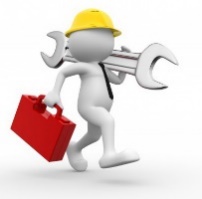 3. Helyiségek és berendezések
Elrendezés az épített környezet alakításáról és védelméről, illetve az Országos Településrendezési és Építési Követelményekről szóló külön jogszabályok szerint.
Szerkezetük, belső elrendezésük olyan legyen, hogy a munkával kapcsolatos tévedés és a beszennyeződés valószínűsége minimális legyen, ne károsodhasson a termék minősége.
Rend, javítás, karbantartás, tisztítás, fertőtlenítés utasítás szerint  
A műveletek elvégzésére alkalmasak legyenek
A világítás, hőmérséklet, nedvességtartalom, légcsere megfelelő beállítása, hogy a termék minőségét és a berendezések helyes működését ne befolyásolják
Rovarok és egyéb állatok ne juthassanak be
3. Helyiségek és berendezések
Külön berendezésben gyártsák az antibiotikum-, hormon-, citosztatikum- és erős hatóanyag-tartalmú termékeket és a nem gyógyszereket.
Mérgező anyagokat (rovar-vagy gyomirtó) nem gyárthatnak ugyanabban a helyiségben, mint a gyógyszereket
Belső fal, padlózat, mennyezet legyen sima, repedésmentes; ezeket, ill. a csőhálózatot, világítótesteket és szellőző berendezéseket hatékonyan lehessen tisztítani, fertőtleníteni.
Mérő- és egyéb berendezések kalibrálása, ellenőrzése
Berendezések/helyiségek logikus elrendezése (gyártási lépések), keresztszennyeződés kerülése
Öltöző, WC, zuhanyzó, étkező legyen elkülönítve
4. Dokumentáció
A jó dokumentáció a minőségbiztosítás lényeges eleme. 

előnye: szóbeli félreértések elkerülése,
		      nyomon-követhetőség
fajtái:    gyártási lap
		      minőségi előiratok 
		      műveleti leírások (anyagátvétel, mintavétel)
		      jegyzőkönyvek
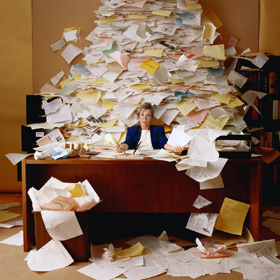 4. Dokumentáció
Minőségi előiratok
Kiindulási anyagokra:
a) az anyag leírását, amelybe beletartozik:
	- a hivatalos név és utalás a gyáron belül használt szabványra,
	- ha van rá vonatkozó gyógyszerkönyvi cikkely, akkor utalás arra,
	- a jóváhagyott szállítók és ha lehet,
	- a termék eredeti gyártója,
b) a mintavételre és a vizsgálatra vonatkozó utasítást vagy utalást az elvégzés módjára;
c) a minőségi és mennyiségi követelményeket az elfogadhatósági határértékekkel;
d) a raktározási feltételeket és a tárolással kapcsolatos óvintézkedéseket;
e) azt a maximális raktározási időtartamot, amelynek leteltekor újra meg kell vizsgálni az anyagot.
4. Dokumentáció
Minőségi előiratok
A késztermékek minőségi előirata foglalja magába:
a) a termék hivatalos nevét, és ahol van ilyen, hivatkozást a szabványokra (beleértve a gyógyszerkönyveket vagy más hatóságilag jóváhagyott előiratokat is),
b) az összetételt vagy utalást az összetételre,
c) a gyógyszerforma és a végső csomagolás részletes leírását,
d) a mintavételre és a vizsgálatra vonatkozó utasítást vagy utalást az elvégzés módjára,
e) a minőségi és a mennyiségi követelményeket az elfogadhatósági határértékekkel együtt,
f) a raktározási feltételeket, és ahol kell, a tárolással kapcsolatos óvintézkedéseket,
g) az eltarthatósági időt.

Köztitermékek minőségi előirata:
 	Szintén szükséges minőségi előirat (ha vásárolják/eladják őket), a vizsgálati adatokat  a késztermék minősítéshez majd felhasználják.
4. Dokumentáció
Csomagolási utasítás, Csomagolási lap
a) a termék nevét,
b) a gyógyszerforma leírását és ahol kell, a hatáserősséget,
c) a csomagolási méretet (súly, térfogat)
d) a standard gyártástételhez szükséges csomagolóanyagok teljes felsorolását, a mennyiségüket, méretüket, típusukat, valamint minden csomagolóanyag minőségi szabványát vagy hivatkozást a minőségi előiratukra,
e) meg legyen jelölve a termék gyártási számának és a lejárati idejének a feltüntetésére szolgáló hely,
f) speciális óvintézkedéseket, hogy a csomagolósor a gyártás megkezdése előtt biztosan tiszta legyen,
g) a csomagolási műveletek leírását,
h) a gyártásközi ellenőrzés részleteit, kitérve a mintavételi utasításra és az eredmények elfogadhatósági határára is.
i) Csomagolási és egyéb műveletekért felelős személyek neve
4. Dokumentáció
Szabványműveleti előiratok (SZME):
a) validálás
 b) berendezések összeszerelése és kalibrálása
 c) karbantartás, takarítás, fertőtlenítés
 d) személyzeti ügyek, pl. oktatás, ruhaváltás, higiéné
 e) környezet-ellenőrzés
 f) rovarirtás
 g) panaszok
 h) forgalomból való kivonások
 i) visszaküldések
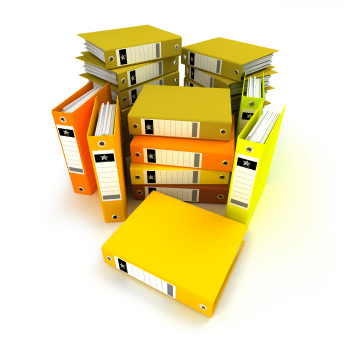 5. Gyártás
A gyártási tevékenységet a GMP-t követve világosan megfogalmazott műveleti előírások szerint kell végezni.
Minden tevékenység az előírások és utasítások szerint zajlódjon, legyen dokumentálva.
Ha bármilyen eltérés előfordulna, az csak az illetékes személy írásbeli jóváhagyásával és a min.ell.-i részleg bevonásával történhet.
Keresztszennyeződések megakadályozása (helybéli és időbeli elkülönítés, légzsilipek, védőruha, hatékony tisztítás és fertőtlenítés, zárt rendszer)
Előre leírt eljárások szerint validáljanak 
Visszautasított  (nem megfelelő) anyagokat csak akkor dolgozzák át, ha a késztermék minőségét nem befolyásolja, a min.előírásoknak megfelelő lesz, és az előre megadott és jóváhagyott eljárás alapján tudják elvégezni. Máskülönben küldjék vissza a szállítónak, vagy semmisítsék meg.
6. Minőség-ellenőrzés
A mintavétellel, a minőségi előírásokkal és az ellenőrző vizsgálatok elvégzésével foglalkozik.
Feladata még a szervezés, dokumentálás és felszabadítás is. 
Jó működésének feltétele, hogy legyen független a gyártástól.
Dokumentáció (trendanalízis és változások irányának megállapításához)
Mintavétel (jóváhagyott írott utasítás alapján)
Vizsgálat (vizsgálati módszerek validálása) 
Termék követő stabilitási program (monitorozás a lejárati idejéig; pl.: szennyeződés szintjének változása, kioldódási profil)
Évente legalább 1 gyártási tételt be kell állítani a stabilitási vizsgálati programba
7. Szerződésen alapuló gyártás és analízis (bérmunka)
A szerződő feleknek a megkötött, írott szerződés feltételeiben egyet kell érteniük, azokat be kell tartaniuk, a résztvevők kötelességeit tisztázni kell.

A megbízó (bérmunkaadó): hatáskört és információkat ad (forgalomba hozatali engedély alapján a munka pontos elvégzéséhez szükséges)
A megbízott (bérmunkavállaló): megfelelő helyiséggel, berendezéssel, ismeretanyaggal, tapasztalattal, alkalmas személyzettel és saját gyógyszergyártási engedéllyel rendelkezik.
(harmadik félnek csak akkor adhat át munkát, ha a megbízót tájékoztatta, és az jóváhagyta)
8. Panaszok és forgalomból való kivonás
Írásban rögzítsék, hogy mi a teendő, ha panasz érkezik egy termék lehetséges hibájáról.
Részletes feljegyzés készüljön a hibáról.
Felelős személy: panaszok kivizsgálása és orvoslása, a döntések rögzítése írásban
Különösen olyan gyártástételeket vizsgáljanak meg, amikbe a hibás tételt (vagy egy részét) beledolgozták.
Feljegyzések folyamatos áttanulmányozása, hogy nincs-e visszatérő hiba, ami miatt a már forgalomban lévő termékeket vissza kellene hívni.
Kivizsgálni, hogy a panasz oka gyógyszerhamisítás volt-e.
Visszahívó rendszer kialakítása, hogy a visszahívás bármikor kezdeményezhető legyen.
9. Önellenőrzés
Mennyire veszik figyelembe, és milyen mértékben valósulnak meg a GMP elvei, és milyen javító intézkedésekre van szükség?

önellenőrzést végző személy: a gyár kijelölt szakemberei független módon és/vagy külső szakemberek bevonásával végzett audit
előre bejelentett és véletlenszerű 
Minden önellenőrzésről írásos feljegyzés; javaslat javító intézkedésekre
Mellékletek:
1. melléklet:	Steril gyógyszerkészítmények gyártása
2. melléklet:	Biológiai eredetű gyógyszerek gyártása
3. melléklet:	Radioaktív gyógyszerek gyártás
4. melléklet:	Állatgyógyászati gyógyszerek gyártása
5. melléklet:	Állatgyógyászati immunológiai gyógyszerek gyártása
6. melléklet:	Orvosi gázok gyártása
7. melléklet:	Növényi eredetű gyógyszerek gyártása
8. melléklet:	Kiindulási anyagok és csomagolóanyagok
				mintavételezése
9. melléklet:	Folyadékok, krémek és kenőcsök gyártása
10. melléklet: 	Inhalálásra szánt, szabályozott adagolású
			  	nagynyomású aeroszolok  gyártása
1. Steril gyógyszerkészítmények gyártása
Fontos, hogy a mikrobiológiai, a részecske- és pirogén-szennyeződés veszélye minimális legyen.
Gyártás tiszta helyiségekben, amelyekbe a személyzet és/vagy a berendezések és anyagok zsilipeken keresztül jutnak be, illetve a levegő ellátás megfelelő hatékonyságú szűrőkön keresztül történik. Különböző fokozatú szomszédos helyiségek között 10-15 Pa nyomáskülönbség legyen (irányérték).
Vannak gyártási műveletek, amiket csak a gyártás végén sterileznek, és vannak, amiket néhány vagy minden fázisban aszeptikusan állítanak elő.
Mikrobiológiai eredetű készítményeket ne készítsenek más gyógyszerkészítmények gyártótereiben, kivéve, ha a vakcina már inaktiválva lett.
1. Steril gyógyszerkészítmények gyártása
Minden gyártási művelet megkövetel egy bizonyos tisztasági fokozatot („A”, „B”, „C” és „D” fokozat). „A”: legnagyobb a kockázat (pl. nyitott ampullák és fiolák), lamináris légáramlású munkahely biztosítása (0,36-0,54 m/s), validálás.
Csak minimálisan szükséges személyzet jelenléte, oktatásuk (steril gyártásról, higiéniai előírásokról, mikrobiológiáról).
Ruhaváltás, mosakodás, arc, haj és szakállvédő kötelező. Karóra, smink, ékszer tilos.
Minden sterilizálási folyamat validálása
Sterilezés nedves hővel, száraz hővel, sugárzással, etilén-oxiddal
Félreérthetetlenül legyenek megkülönböztetve a már steril és a még nem steril minták
Késztermék sterilitás- vizsgálata
2. Biológiai eredetű gyógyszerek gyártása
Alkalmazási terület
Vakcinák
Immunszérumok
Antigének
Hormonok, citokinek
Enzimek és más fermentációval előállított termékek a monoklonális antitestek és a r-DNS származékok - gyártására vonatkozik.
2. Biológiai eredetű gyógyszerek gyártása
Alapelvek
Gyártásnál speciális szempontokat kell figyelembe venni
Előállítás és ellenőrzés módja, és a velük kapcsolatos adminisztráció különleges elővigyázatosságot igényel
Biológiai folyamatok  természetüknél fogva változékonyak, így a melléktermékek tulajdonsága és aránya is változó
Felhasznált anyagok gyakran jó táptalajként szolgálnak a szennyező mikrobák számára
Biológiai ellenőrzési módszer alkalmazása, eredmények szórása nagyobb (mint a fiz.-kém. vizsgálatoknál)
Nagy szerepe van a gyártásközi ellenőrzésnek
2. Biológiai eredetű gyógyszerek gyártása
Személyzet
Oktatás  a vonatkozó higiéniáról, mikrobiológiáról; szerezzen gyakorlatot
Figyelembe kell venni a személyzet immunológiai státuszát (ha szükséges:oltás); rendszeres vizsgálatok
Ha a megváltozott imm.státusz károsan hat a termék minőségérekizárás a gyártóterületen végzett munkból
Gyártási területre nem szabad látogatókat beengedni
Nem lehet átjárás a különböző gyártóterületek között (max. cipő, ruhaváltás, zuhanyzás)
2. Biológiai eredetű gyógyszerek gyártása
Helyiségek és berendezések
a részecskeszám és a mikrobiológiai szennyezettség megengedhető mértéke a terméktől és a gyártási lépéstől függ

az, hogy a keresztszennyeződést milyen fokú elválasztással lehet elkerülni, a készítmény tulajdonságaitól és a berendezéstől függ (helyiség és berendezés csak egyetlen célra, kampány jellegű gyártás, zárt rendszereket alkalmazása)
2. Biológiai eredetű gyógyszerek gyártása
Helyiségek és berendezések
Egyetlen célra használt helyiségek: BCG-vakcina és tuberkulin készítmények gyártásához; Bacillus anthracis-szal, Clostridium botulinum-mal és Clostridium tetani-val végzett műveletekhez (inaktiválásukig)
Kampány jellegű gyártás: egyéb spóraképző organizmusok esetén (ha egyszerre csak egyféle)
Ugyanabban a helyiségben egyidejűleg működő zárt rendszerű biofermentorok használata: monoklonális antitest típusú és DNS technikával előállított termékek esetén
2. Biológiai eredetű gyógyszerek gyártása
Helyiségek és berendezések
Ahol a kórokozókkal a környezethez képest alacsonyabb nyomású helyiségben(v. biztonsági fülkében) folytatnak aszeptikus műveleteket, ott a kórokozók kijutásának megakadályozására ezeket  helyeket pozitív nyomású steril zóna vegye körül

A gyártó területeket és berendezéseket úgy kell megtervezni, hogy lehetővé tegye a hatékony takarítás-tisztítást és fertőtlenítést, ill. ezeket a műveleteket validálni is kell

csőhálózatok, a szelepek és a légszűrők megfelelő kiképzése fontos, hogy sterilizálásuk egyszerűen megoldható legyen
2. Biológiai eredetű gyógyszerek gyártása
Állattartás és -gondozás
Számos biológiai eredetű gyógyszer termeléséhez állatokra van szükség
pl.: kígyómarás elleni szérumhoz(lovakra, kecskékre), a veszettség elleni vakcinához (nyulakra, egerekre)
A legtöbb szérum és oltóanyag minőség-ellenőrzéséhez is, pl.: pirogén vizsgálatokhoz nyulakra
Az állattartást, -gondozást és karanténban tartást külön törvény szabályozza
Az állatokat a termelés és az ellenőrzés helyiségétől
  elkülönítetten kell tartani, és folyamatosan ellenőrizni 
  kell az egészségi  állapotukat
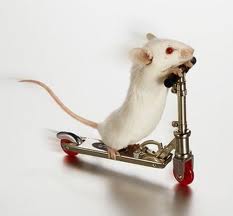 2. Biológiai eredetű gyógyszerek gyártása
Gyártás
Kiindulási anyagok:
Forráshelyét, származását és megfelelőségét pontosan kell ismerni
Sterilizálás lehetőleg hősterilizálással, indokolt esetben mást, pl. besugárzást
Oltócsíra alapanyag (seed lot) és sejtállomány rendszer:
Olyan gyógyszerek termelését, amelyeket mikrob. úton tenyésztettek, vagy embrióban/állati szövetekben szaporított sejttenyészetből származnak, mindig az oltócsíra törzsanyagra (master seed lot) és az oltócsíra szaporító tételre (working seed lot) és/v a sejtállomány rendszerre kell alapozni
	megelőzi a nem kívánatos tulajdonságok elfajulását
2. Biológiai eredetű gyógyszerek gyártása
Gyártás
Oltócsíra alapanyag (seed lot) és sejtállomány rendszer
jellemezni, és a szennyeződéseiket vizsgálni kell
felhasználhatóságukat a későbbiekben a termék egymást követő gyártástételeinek a minőségével és a tulajdonságok változatlan megmaradásával kell igazolni
létrehozásakor más élő vagy fertőző anyaggal nem foglalkozhatnak ugyanakkor ugyanabban a helyiségben, illetve nem foglalkozhat velük ugyanaz a személy
célszerű kisebb porciókban több helyen tárolni, hogy nehogy egyszerre mind megsemmisüljön.
2. Biológiai eredetű gyógyszerek gyártása
Gyártás
Oltócsíra alapanyag (seed lot) és sejtállomány rendszer
stabilitását és az újraélesztésének a tényét dokumentálni kell 
 tároló edényzetet hermetikusan le kell zárni
 megfelelő hőmérsékleten kell tárolni
nyilvántartást nagyon részletes pontossággal kell vezetni
hűtőszekrény tárolási hőmérsékletét folyamatosan fel kell jegyezni
kívánt határértéktől való mindenfajta eltérést és minden javító intézkedést föl kell jegyezni
2. Biológiai eredetű gyógyszerek gyártása
Gyártás
Műveletvégzés elvei:
jól záró rendszerben végezzék
ha lehetséges, a táptalajt a készítés helyén kell sterilezni + sterilizáló szűrők használata (gáz, táptalaj, sav/lúg, habzásgátló adagolása esetén)
figyelmet kell fordítani mindenfajta vírusmentesítés vagy vírusinaktiválás validálására
kromatográfiás berendezéseket lehetőleg csak egyetlen termék tisztítására alkalmazzák, és minden gyártástétel után sterilizálják vagy fertőtlenítsék.
2. Biológiai eredetű gyógyszerek gyártása
Minőség-ellenőrzés
A biológiai eredetű gyógyszerek jó minőségének folyamatos megtartásában különös jelentőségük van a gyártásközi ellenőrzéseknek (a késztermékben már nem végezhetők el)
Közti termékből vett mintákat  meg kell őrizni
Egyes termelési folyamatokat (például a fermentáció) folyamatosan követni (monitorozni) kell. Az eredményeket a gyártási laphoz kell csatolni.
Összefoglalás
GMP ismertetése minden alkalmazottal
Validált rendszerek használata
Gyártásközi ellenőrzés
Panaszok kezelése
Önellenőrzés
Dokumentálás
OGYI engedély